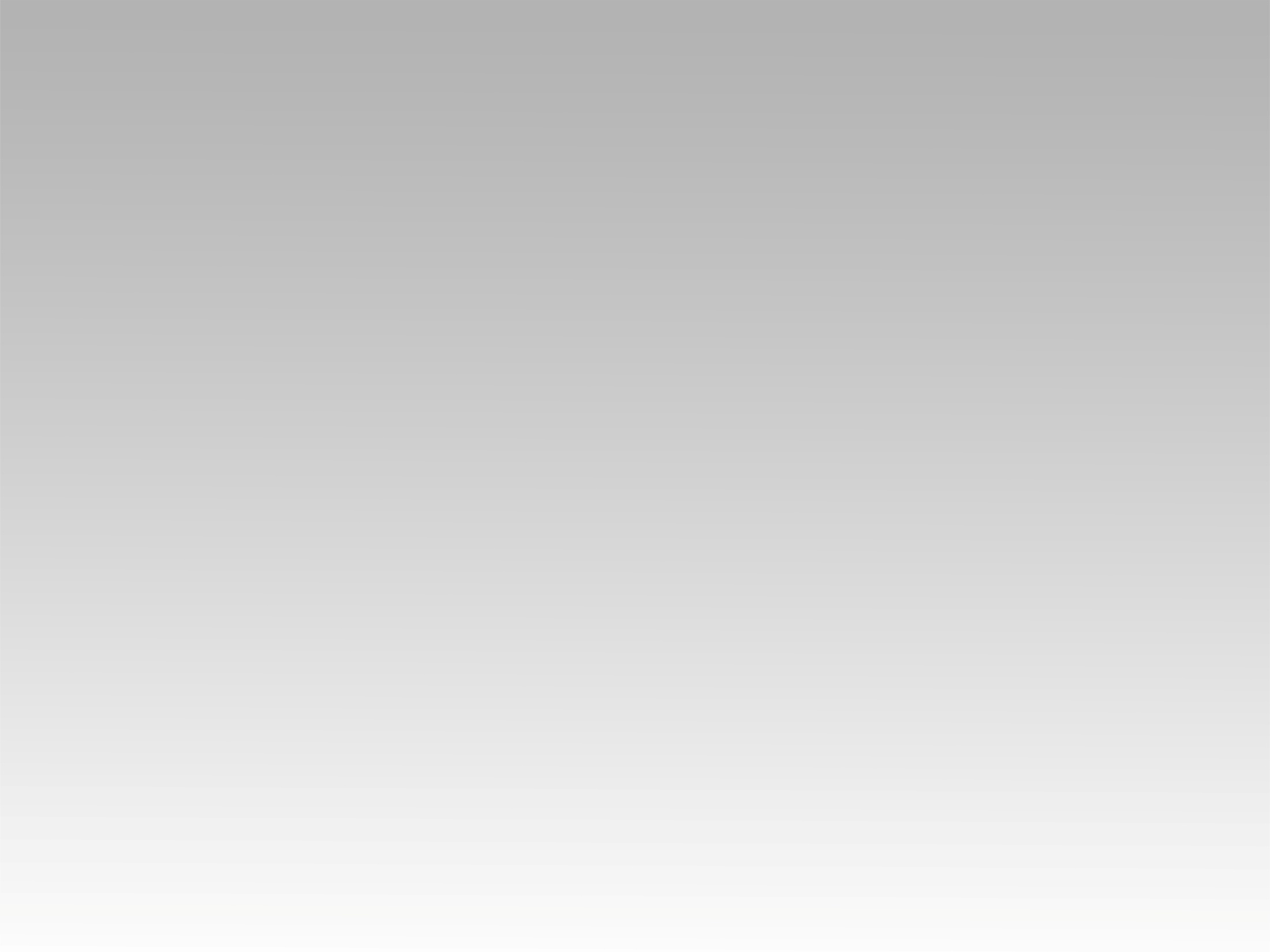 ترنيمة 
سيدي امتلك حياتي
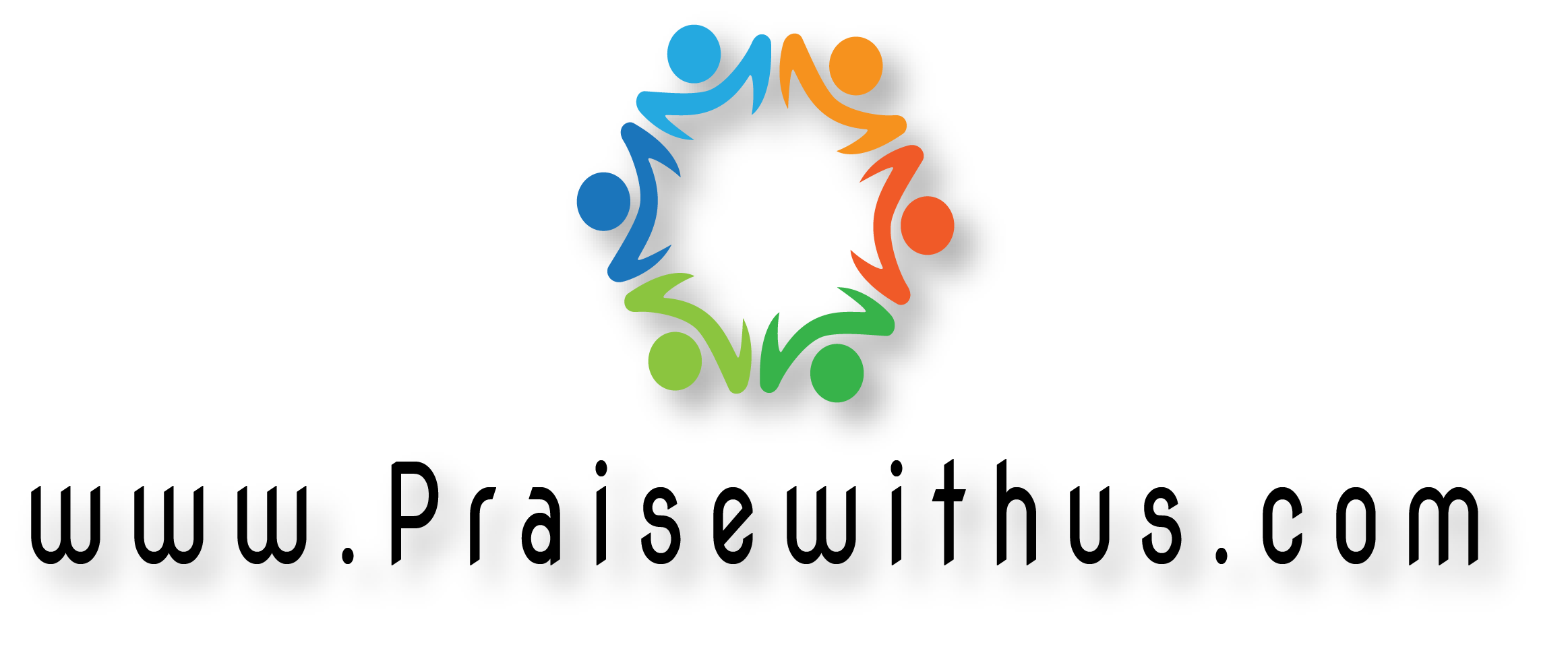 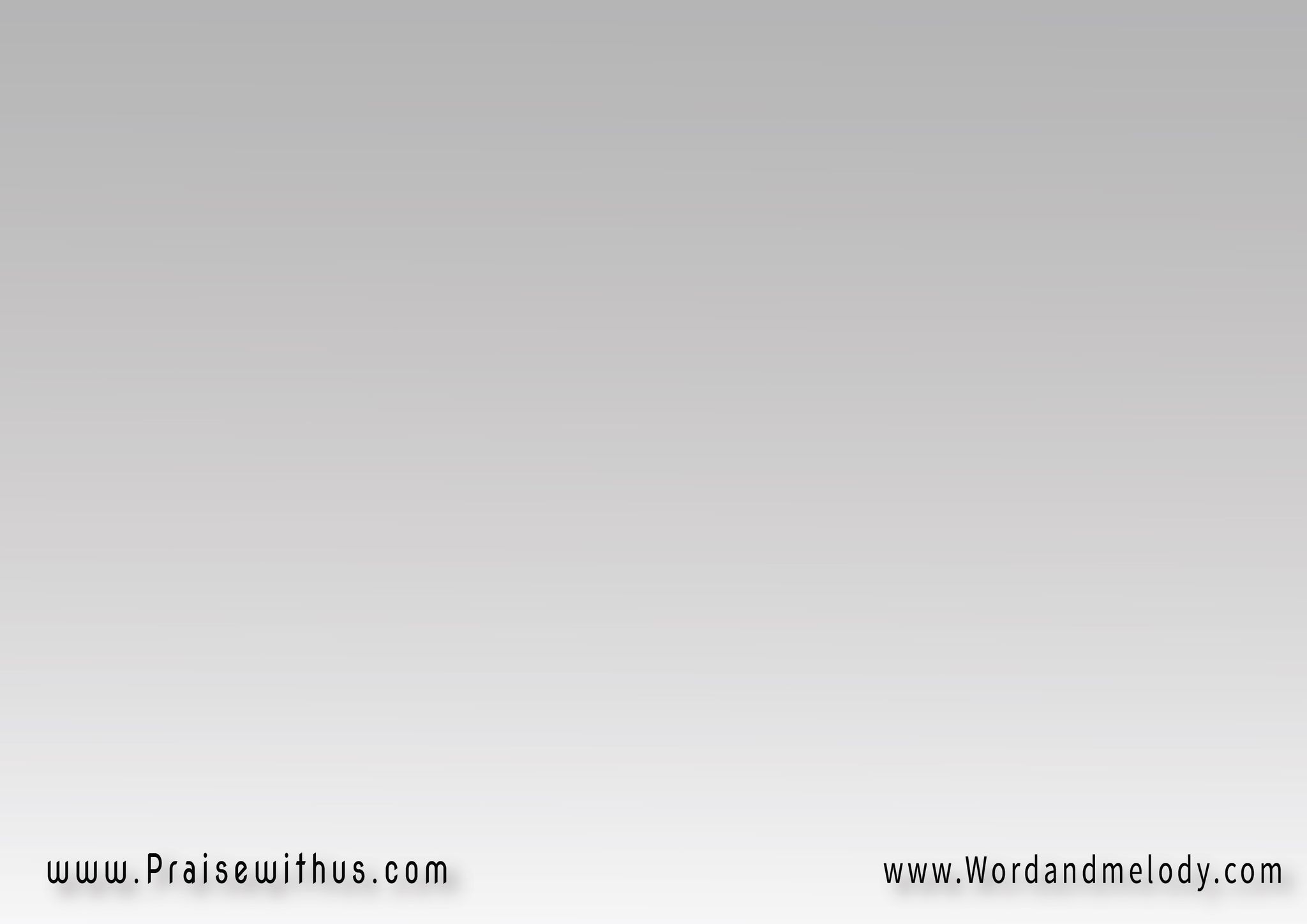 1- 
سيدي امتلك حياتي كرِّسَنَّها لكَ
وليَفِضْ عُمري بِحمدٍ مُستديم
خُذ يَديْ مُحركاً لها بِفعلِ حُبكَ 
جمِّلنْ رجليَّ بالسيرِ القويم
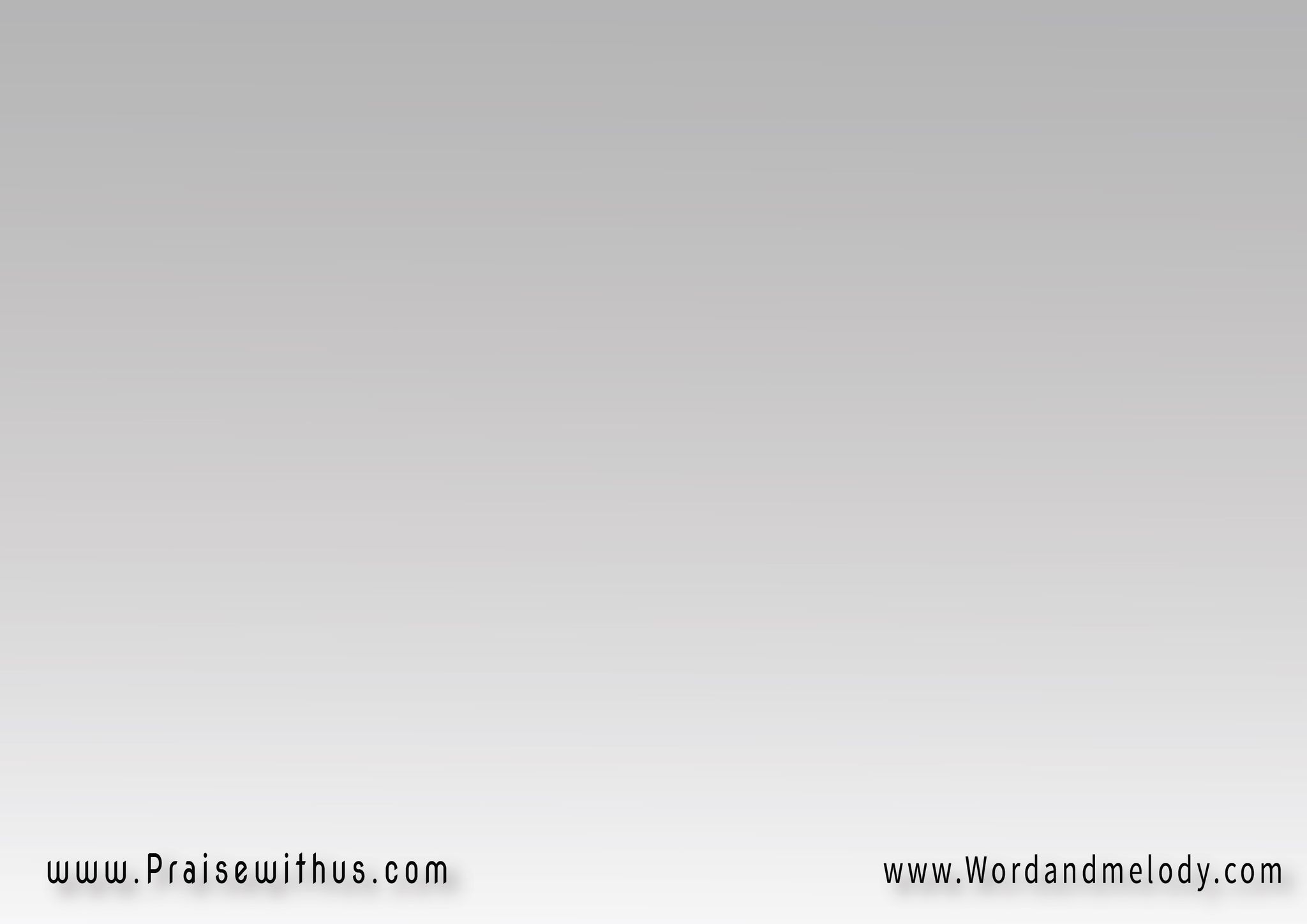 القرار:سيدي امتلك حياتي 
وقوى عقلي وذاتي    
في حياتي ومماتي 
إنني ملكٌ لسيدي المسيح
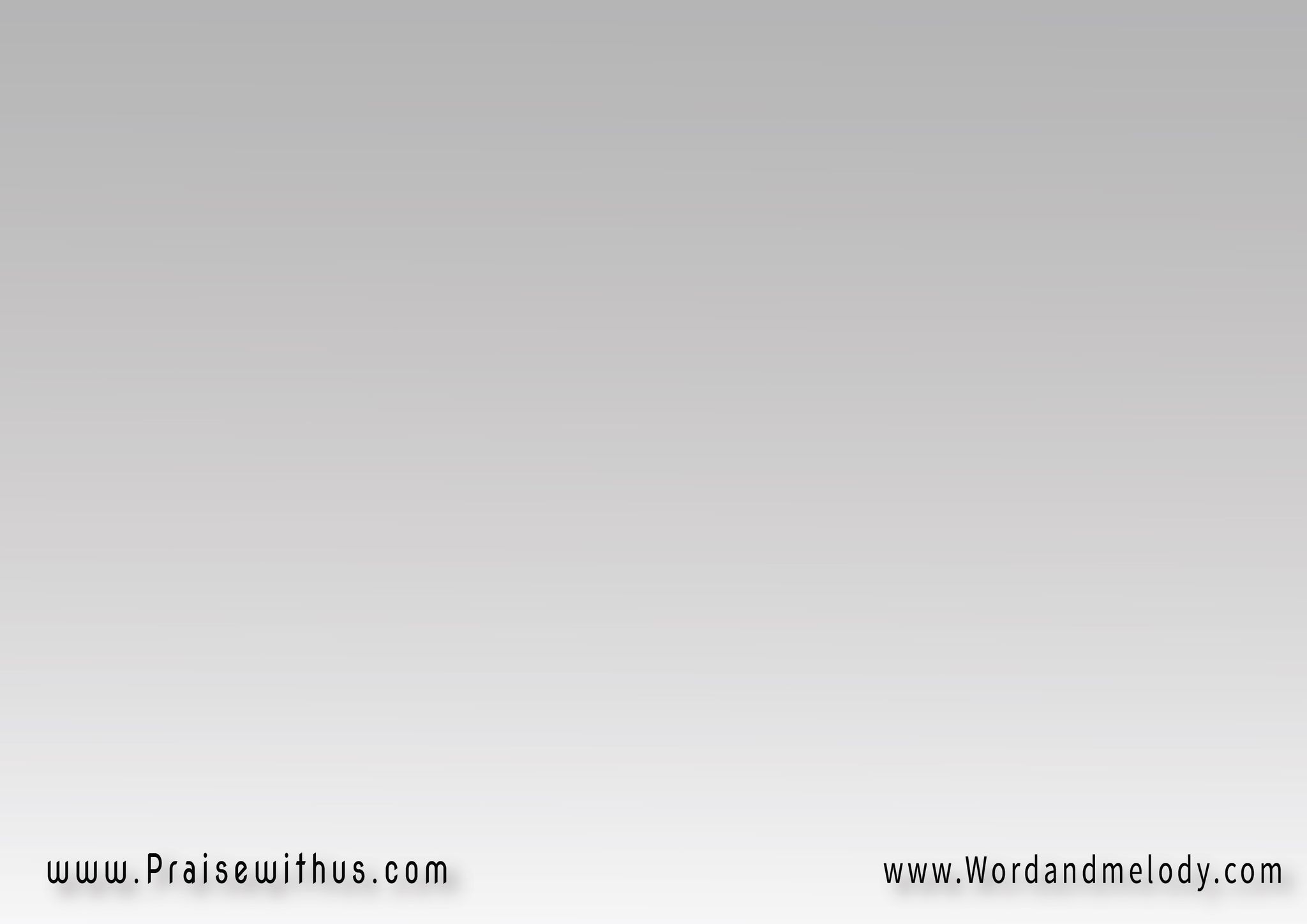 2- صوتي احفظ مُنشداً 
لاسم مليكي لا سِواه 
وفَمي إملأ برسالةِ الفداءْ
فِضتي وذَهبي امتلك 
ومالي في الحياة
 شغِّلَنْ قِوايَ كَيفما تَشاءْ
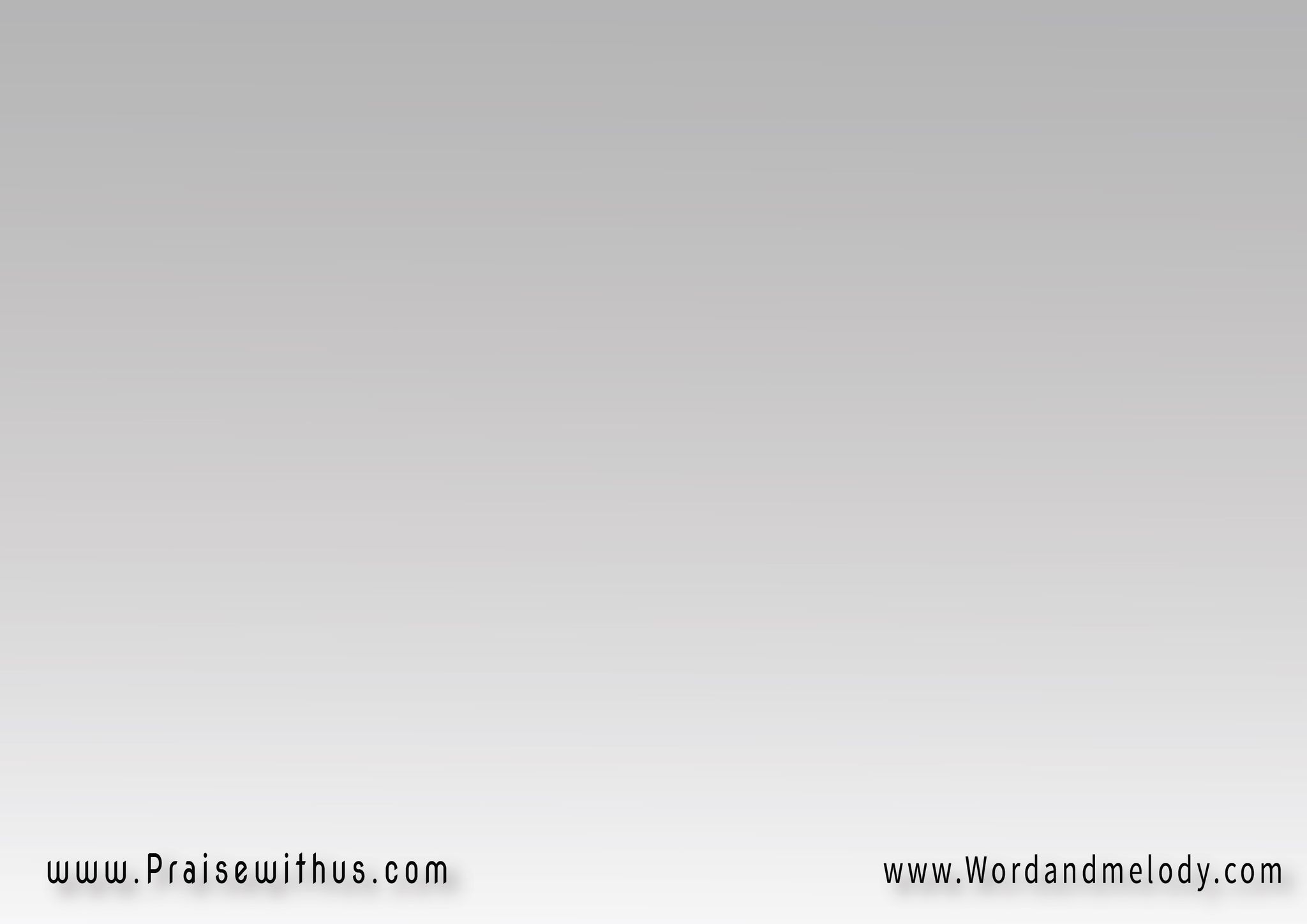 القرار:سيدي امتلك حياتي 
وقوى عقلي وذاتي    
في حياتي ومماتي 
إنني ملكٌ لسيدي المسيح
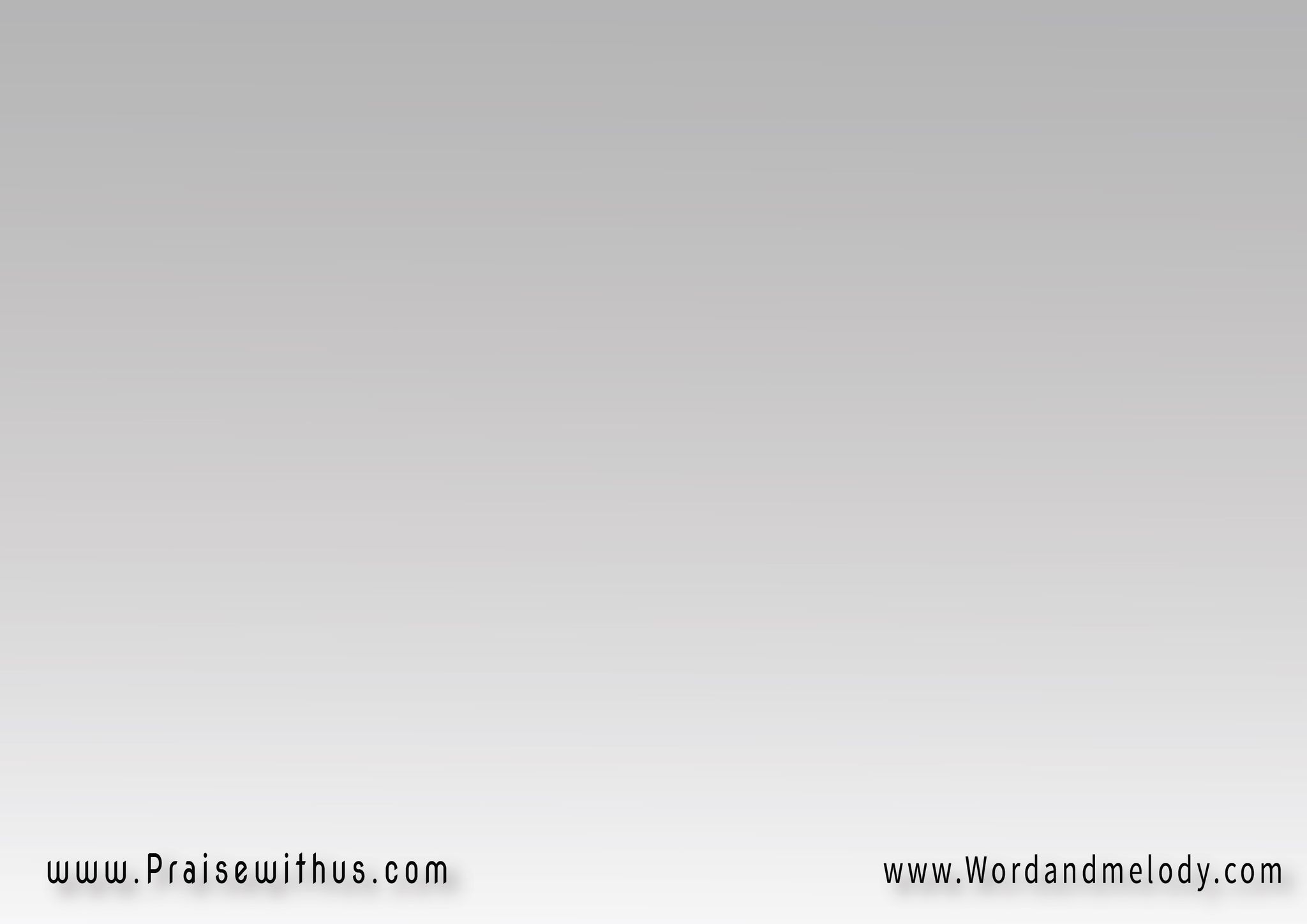 3- 
لتَكُن إرادتي كما تشاءْ بينَ يديك  
وليكن قلبي لكَ العرشَ المُريح
وليكن حُبي سكيبَ الطيبِ عند قدميك 
ولتكن نفسي دواماَ للمسيح
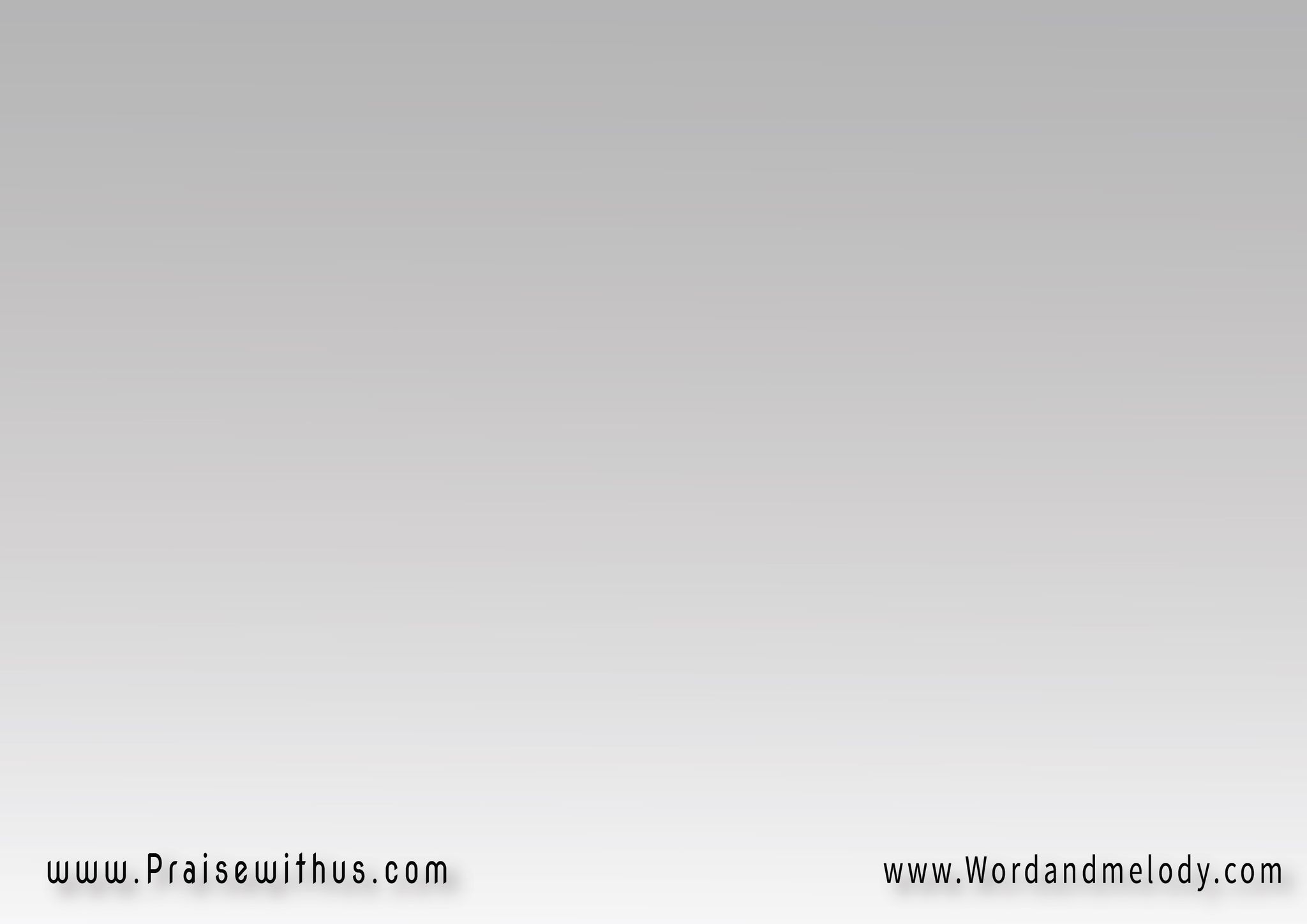 القرار:سيدي امتلك حياتي 
وقوى عقلي وذاتي    
في حياتي ومماتي 
إنني ملكٌ لسيدي المسيح
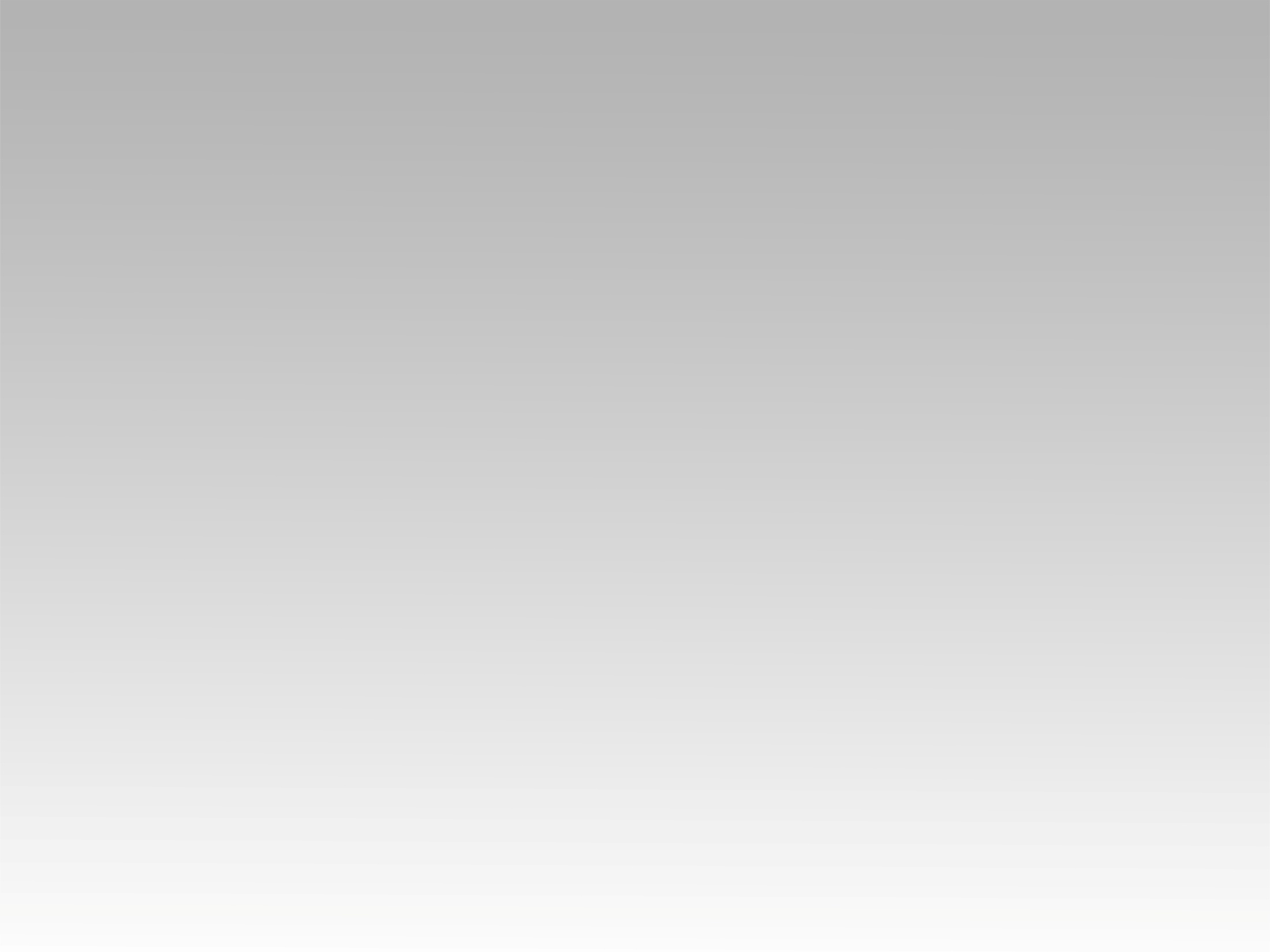 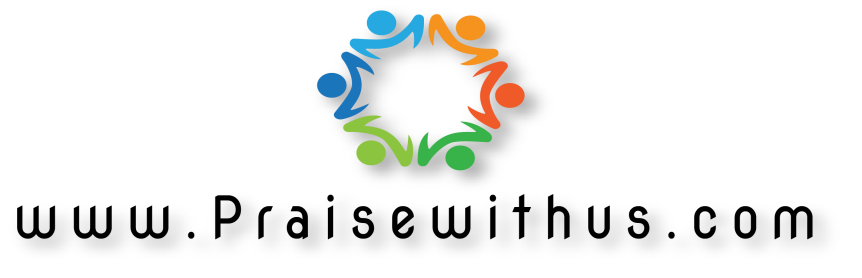